Ugunsdrošība un civilā aizsardzība 
bērnu nometnēs
Rīga, 2021
Paulis Tretjakovs
pt29@inbox.lv
1
Normatīvie akti, kas reglamentē ugunsdrošības un civilās aizsardzības prasības
Ugunsdrošības un ugunsdzēsības likums.
Ministru kabineta 2016. gada 19. aprīļa noteikumi Nr. 238  “Ugunsdrošības noteikumi” (turpmāk -UN)
Ministru kabineta 2009.gada 1.septembra noteikumi Nr.981 “Bērnu nometņu organizēšanas un darbības kārtība” (turpmāk-MK not Nr.981).
Civilās aizsardzības un katastrofas pārvaldīšanas likums
2
Ugunsdrošības un ugunsdzēsības likums9.pants. Atbildība par ugunsdrošību objektā
(1) Par ugunsdrošību objektā ir atbildīgs ēkas, būves, to daļu vai zemesgabala īpašnieks (valdītājs) vai pārvaldnieks, ja tas paredzēts pārvaldīšanas līgumā, bet iznomātā (izīrētā) vai lietošanā nodotā ēkā, būvē, to daļās vai zemesgabalā par ugunsdrošību ir atbildīgs nomnieks (īrnieks) vai cits lietotājs, ja tas paredzēts līgumā.
3
10.pants. Par ugunsdrošību objektā atbildīgo personu pienākumi
Ēkas, būves, to daļu vai zemesgabala īpašniekam (valdītājam), pārvaldniekam, nomniekam vai citam lietotājam, kas saskaņā ar līgumu ir atbildīgs par ugunsdrošību objektā, ir šādi pienākumi:
1) nodrošināt normatīvajos aktos noteikto ugunsdrošības prasību ievērošanu;
2) nodrošināt iespēju veikt valsts ugunsdrošības uzraudzību;
4
3) sniegt ar ugunsdrošības jautājumiem saistīto informāciju, ja amatpersona ar speciālo dienesta pakāpi to pieprasa;
4) veikt ugunsaizsardzības sistēmu darbspējas pārbaudi, ja amatpersona ar speciālo dienesta pakāpi to pieprasa;
5) ugunsgrēka gadījumā pildīt ugunsdrošības, ugunsdzēsības un glābšanas dienestu amatpersonu norādījumus.
5
11.pants. Fizisko personu pienākumi ugunsdrošības jomā
Fiziskajām personām ugunsdrošības jomā ir šādi pienākumi:
1) ievērot normatīvajos aktos noteiktās ugunsdrošības prasības;
2) ugunsgrēka gadījumā ziņot par to Valsts ugunsdzēsības un glābšanas dienestam.
6
Ugunsdrošības noteikumi
1.Noteikumi nosaka ugunsdrošības prasības, kas fiziskajām un juridiskajām personām jāievēro,…
 6. Fizisko un juridisko personu pienākums ir nepieļaut ugunsgrēka izcelšanos.
		(MK 15.09.2020. noteikumu Nr. 585 redakcijā)
6.1 Atrodoties objektā, fiziskās personas pienākums, atskanot ugunsgrēka trauksmes signālam vai pamanot ugunsgrēku, ir nekavējoties evakuēties (izņemot gadījumu, ja nodarbinātajam noteikti pienākumi atbilstoši ugunsdrošības instrukcijai un tos attiecīgajā situācijā ir iespējams veikt).
		(MK 15.09.2020. noteikumu Nr. 585 redakcijā)
7
7. Ja izcēlies ugunsgrēks :
7.1. fiziskajai personai ir pienākums:
7.1.1. ziņot par to VUGD, zvanot uz vienoto ārkārtas palīdzības izsaukumu numuru 112, nosaucot ugunsgrēka izcelšanās adresi vai vietu un ziņotāja vārdu, uzvārdu, kā arī sniegt pieprasīto papildu informāciju par ugunsgrēku;
7.1.2. informēt ugunsgrēka dzēšanas un glābšanas darbu vadītāju par cilvēkiem, kuri atrodas vai varētu atrasties ugunsgrēka apdraudētajā vietā, objekta ugunsdzēsības ūdensņemšanas vietām un piebraukšanas ceļiem, ugunsbīstamību, sprādzienbīstamību un citiem bīstamiem faktoriem;
8
Papildus atbildīgās personas pienākumi ugunsgrēka gadījumā
7.2. saimnieciskās darbības objekta atbildīgajai personai papildus šo noteikumu 7.1. apakšpunktā minētajiem pienākumiem līdz brīdim, kad ierodas Valsts ugunsdzēsības un glābšanas dienesta apakšvienība, ir pienākums nodrošināt ugunsdrošības instrukcijā noteikto rīcību ugunsgrēka gadījumā atbilstoši šo noteikumu 180.7. apakšpunktam.
		(Grozīts ar MK 15.09.2020. noteikumiem Nr. 585)
9
176. Atbildīgā persona nodrošina ugunsdrošības instrukcijas izstrādi objektam, teritorijai un būvobjektam (izņemot viendzīvokļa objektu, neapbūvētu teritoriju un teritoriju, kurā nenotiek būvdarbi). …. objekts – būve vai tās daļa;  
 184. Saimnieciskās darbības objekta vai publiska objekta atbildīgā persona nodrošina ugunsdrošības instruktāžu visiem nodarbinātajiem.
2.8.1 nodarbinātais – visi objektā nodarbinātie, organizatoriski iesaistītās personas, kā arī personas, kuras veic darbu objektā uz līguma pamata vai ir citu komersantu darbinieki, kas nodarbināti objektā, atrodas praksē vai apmācībā;
10
178. Tiesības izstrādāt ugunsdrošības instrukciju, veikt ugunsdrošības instruktāžu, praktiskās nodarbības, ugunsdzēsības hidrantu un iekšējā ugunsdzēsības ūdensvada pārbaudi ir personai, kura ir ieguvusi profesionālo izglītību ugunsdrošībā vai saņēmusi apmācību ugunsdrošības jomā:
178.1. saimnieciskās darbības objektam un publiskam objektam, kurā var atrasties no 10 līdz 50 cilvēkiem, kā arī saimnieciskās darbības objektam ar sprādzienbīstamu vidi – atbilstoši Valsts ugunsdzēsības un glābšanas dienesta izstrādātai mācību programmai (ne mazāk par 20 stundām);
11
178.2. saimnieciskās darbības objektam un publiskam objektam, kurā var atrasties vairāk par 50 cilvēkiem, kā arī paaugstinātas bīstamības saimnieciskās darbības objektam – atbilstoši Izglītības un zinātnes ministrijas licencētai profesionālās izglītības programmai (ne mazāk par 160 stundām).
12
MK not.Nr981 minētie  darba kārtības noteikumi, iekšējās kārtības noteikumi un drošības noteikumi (…….ugunsdrošības noteikumiem),
nav ugunsdrošības instrukcija un iepazīstināšana ar augstāk minētiem noteikumiem nav ugunsdrošības instruktāža  Ugunsdrošības noteikumu izpratnē.
13
340. Publiskā objektā, ja tas atbilstoši lietošanas veidam nav paredzēts cilvēku izmitināšanai naktī, atļauts izmitināt cilvēkus naktī, ja:
340.1. objektā ir ierīkota automātiskā ugunsgrēka atklāšanas un trauksmes signalizācijas sistēma;
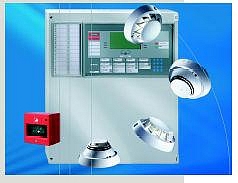 14
340.2. objekts ir nodrošināts ar balss izziņošanas ierīcēm (piemēram, ruporiem, megafoniem, mikrofoniem ar skaļruņiem), kas paredzētas cilvēku apziņošanai ugunsgrēka vai citu apdraudējumu gadījumā;



340.3. evakuācijas ceļu skaits un platums ir atbilstošs izmitināto cilvēku skaitam;
              (UN 241.p- 243.p.)
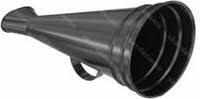 15
340.4. evakuācija ir nodrošināta tieši uz āru no būves zemes virmas līmenī, ja personas tiek izmitinātas ne augstāk par trešo stāvu, vai, ja personas tiek izmitinātas augstāk par trešo stāvu, evakuācija ir nodrošināta caur aizsargātu evakuācijas ceļu vai dūmaizsargātu un ugunsaizsargātu kāpņu telpu.
(Grozīts ar MK 15.09.2020. noteikumiem Nr. 585)
16
119. Viendzīvokļa objektu, daudzdzīvokļu objekta dzīvokli un publisku objektu, kurā paredzēts izmitināt gulēšanai līdz 10 cilvēkiem, nodrošina ar autonomu ugunsgrēka detektoru, kas reaģē uz dūmiem. Autonomo ugunsgrēka detektoru var aizstāt ar automātisko ugunsgrēka atklāšanas un trauksmes signalizācijas sistēmu.
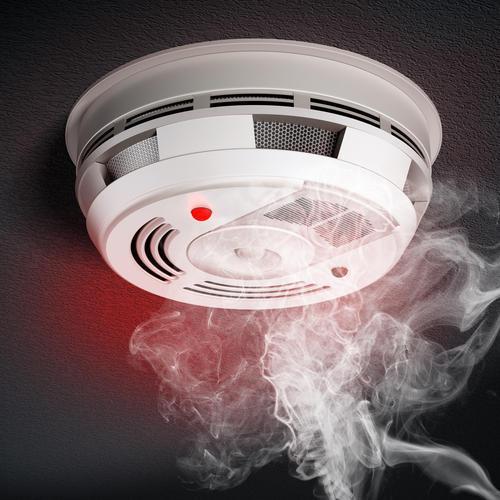 17
235. Publiska objekta telpās, kurās nakšņo cilvēki, izvieto stāva evakuācijas plānu. Šā punkta prasības neattiecas uz vienstāva publiska objekta telpām, kurām ir tieša evakuācijas izeja uz āru un kurās vienlaikus nakšņo ne vairāk kā 10 cilvēki.
		(MK 15.09.2020. noteikumu Nr. 585 redakcijā)
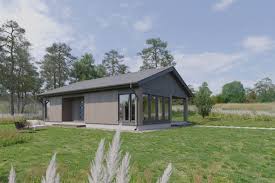 18
MK noteikumu Nr.981 prasības, kas saistītas ar ugunsdrošību un VUGD
8. Pirms nometnes darbības uzsākšanas organizētājs: 
8.3. nodrošina nometnes darba kārtības noteikumu un drošības noteikumu izstrādi, ņemot vērā diennakts laiku, kurā dalībnieki uzturas nometnē, izmitināšanas veidu un nometnes programmu, un apstiprina minētos noteikumus. 
8.5. saņem Valsts ugunsdzēsības un glābšanas dienesta atzinumu par nometnes vietas atbilstību ugunsdrošības prasībām; 
Reģistrējot nometni VISC mājas lapā www.nometnes.gov.lv ir iespēja iesniegt VUGD iesniegumu saskaņojuma saņemšanai, un saņemt atzinuma kopiju elektroniski uz nometnes vadītāja norādīto e-pasta adresi.
19
Atzinums par atbilstību ugunsdrošības prasībām
Iesniegumu iespējams nosūtīt no www.nometnes.gov.lv 
vai iesniegumā VUGD 
kontakinformācija- www.vugd.gov.lv norādot:  

1. Iesniedzēja rekvizīti, kontaktinformācija.
2. Nometnes adrese. 
3. Ēkas, ēkas daļas vai telpas, kurus izmantos bērnu nometne. (piem. Saldus pamatskola. 1.Korpusa, 1.stāva 2.;3.;4. telpas un 1. korpusa 2.stāvs.).
20
Atzinums par atbilstību ugunsdrošības prasībām
4. Ēkas, telpu īpašnieks (valdītājs):
    4.1.juridiska persona, reģistrācijas numurs;
    4.2.fiziska persona (adrese),
5. Nometnes (ņu) rīkošanas laiks (01.01.2021 – ……….;
6. Dienas vai diennakts nometne.
7. Dalībnieku skaits, kuri vienlaicīgi uzturēsies nometnē.
21
MK not Nr.981
 Atzinumus nav nepieciešams:

9.1. nometnei ārpus telpām;
9.2. nometnei telpās un ārpus telpām par nometnes darbību ārpus telpām;
9.3. ja attiecīgais atzinums par nometnes norises vietu jau ir un tam nav beidzies termiņš;
9.4. ja mainās nometnes veids no diennakts nometnes uz dienas nometni.
22
10. Nometnes darbības laikā organizētājs nodrošina: 10.7.  civilās aizsardzības, ugunsdrošības, darba aizsardzības, vides aizsardzības un citu prasību ievērošanu normatīvajos aktos noteiktajā kārtībā;
10.12.2. nometnes ēkā vai tās tuvumā neatrodas institūcijas (objekti), kuru darbība var apdraudēt dalībnieku drošību un veselību;  
MK 21.01.2021. noteikumi Nr. 46
    “Paaugstinātas bīstamības objektu saraksts”
pašvaldības CA plāns
23
12. Nometnes vadītājs:
12.2. pirms nometnes darbības uzsākšanas iepazīstina darbiniekus ar darba kārtības noteikumiem, iekšējās kārtības noteikumiem un drošības noteikumiem (tai skaitā darba drošības un ugunsdrošības noteikumiem), veicot par to ierakstu nometnes žurnālā (2.pielikums);
12.3. pirms nometnes darbības uzsākšanas iepazīstina dalībniekus ar iekšējās kārtības noteikumiem un drošības noteikumiem (tai skaitā darba drošības un ugunsdrošības noteikumiem), veicot par to ierakstu nometnes žurnālā, un ir atbildīgs par minēto noteikumu ievērošanu;
12.4. nodrošina dalībnieku drošību, kā arī veselības un dzīvības aizsardzību
24
17. Organizētājs mēnesi pirms nometnes darbības uzsākšanas iesniedz pašvaldībā iesniegumu par nometnes organizēšanu; 
18. Organizētājs šo noteikumu 17.punktā minētajam iesniegumam pievieno šādu dokumentu kopijas (izņemot, ja dokumentus iesniedz elektroniski):
18.1. Valsts ugunsdzēsības un glābšanas dienesta atzinumu par nometnes vietas atbilstību ugunsdrošības prasībām (izņemot šo noteikumu 9.punktā minētos gadījumus);
19. Noteikumu izpildi atbilstoši kompetencei kontrolē tiesīb­aizsardzības iestādes un šādas uzraudzības institūcijas:
19.1. Valsts ugunsdzēsības un glābšanas dienests;
25
Nometnes organizēšana (ugunsdrošība)
Nometnes organizētājs pieprasa un saņem VUGD
 Nometnes organizētājs izstrādā drošības (ugunsdrošības) noteikumus nometnei
Nometnes organizētājs (vadītājs) iesniedz (reģistrē) VUGD atzinumu
26
Uzsākot nometnes darbību

	Par ugunsdrošību objektā atbildīgā persona nodrošina nometnes darbinieku instruktāžu ugunsdrošībā, reģistrē to UN noteiktajā Ugunsdrošības instruktāžas uzskaites žurnālā
27
Nometnes vadītājam vienmēr ir pieejams darbinieku un dalībnieku saraksts

Nometnes vadītājs iepazīstina nometnes darbiniekus un dalībniekus ar  drošības (ugunsdrošības) noteikumiem nometnei  un reģistrē to nometnes žurnālā.

Nometnes vadītājs iepazīstina  darbiniekus un dalībniekus ar nometnes telpām, evakuācijas risinājumiem (evakuācijas ceļi, evakuācijas izejas,…)

 Nometnes vadītājs norāda drošas pulcēšanās vietu.
28
Nometnes darbība
29
Nosacījumi, kurus nodrošina bērnu nometnes vadītājs, nometnei uzsākot darbību
UGUNSDROŠĪBA
UN 6. Fizisko un juridisko personu pienākums ir nepieļaut ugunsgrēka izcelšanos.
 6.1 Atrodoties objektā, fiziskās personas pienākums, atskanot ugunsgrēka trauksmes signālam vai pamanot ugunsgrēku, ir nekavējoties evakuēties (izņemot gadījumu, ja nodarbinātajam noteikti pienākumi atbilstoši ugunsdrošības instrukcijai un tos attiecīgajā situācijā ir iespējams veikt).

Ugunsgrēka gadījumā zvanīt 112:      “A D R E S E”

Evakuācijai aizliegts izmantot liftu (pacēlāju)
30
UN 243. Durvis evakuācijas ceļos ir viegli atveramas no telpas iekšpuses bez aizkavējuma un šķēršļiem. Par aizkavējumu tiek uzskatīts jebkurš šķērslis, kas liedz atvērt durvis trīs sekunžu laikā.
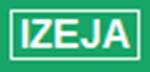 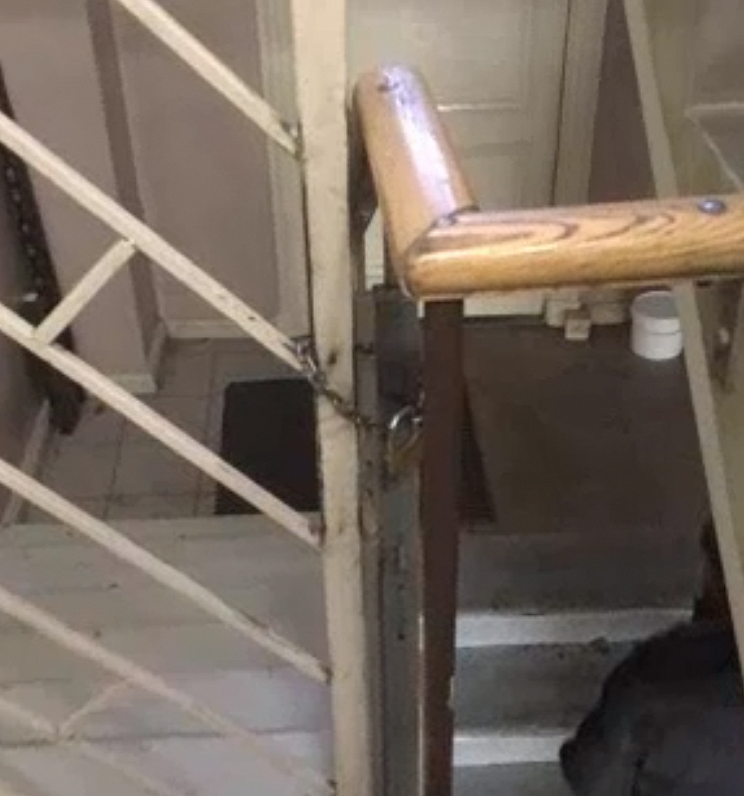 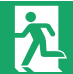 31
Neaizkraut evakuācijas ceļus




Droša pulcēšanās vieta
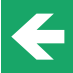 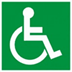 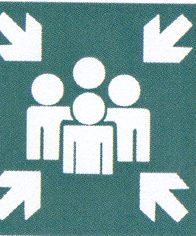 32
Nelietot atklātu uguni    (izņemot kurināt 
    ugunskuru nometnes  darbinieku
    klātbūtnē ugunskuram paredzētajā vietā)


Nelietot bojātas elektroierīces
   (personīgās elektroierīces
    pēc lietošanas atslēgt no
    elektrotīkla, 
    noteikt lietošanas vietu)
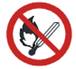 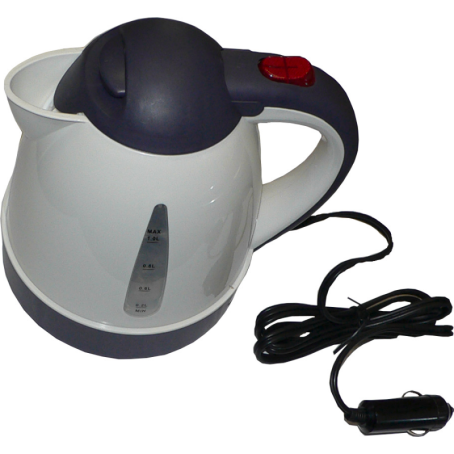 33
Aizliegts novietot degtspējīgas vielas un priekšmetus tuvāk par 0,5 m no gaismas ķermeņiem, izņemot gadījumu, ja to pieļauj ražotājs;
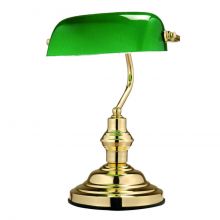 34
Aizliegts:
 -   ierīkot stāvvietu un novietot transportlīdzekli uz ugunsdzēsības hidranta akas vai aizkraut to;
novietot vielas un priekšmetus 1,5 m rādiusā no ugunsdzēsības hidranta akas;
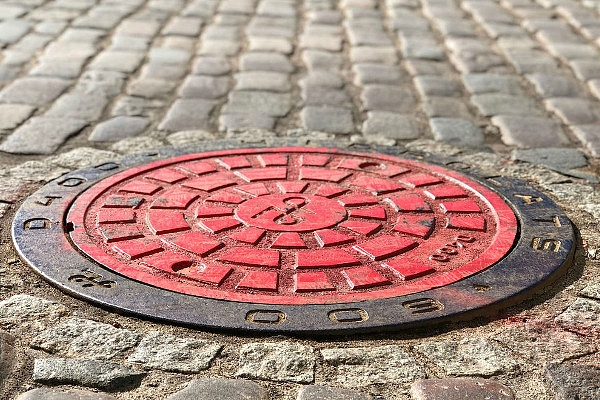 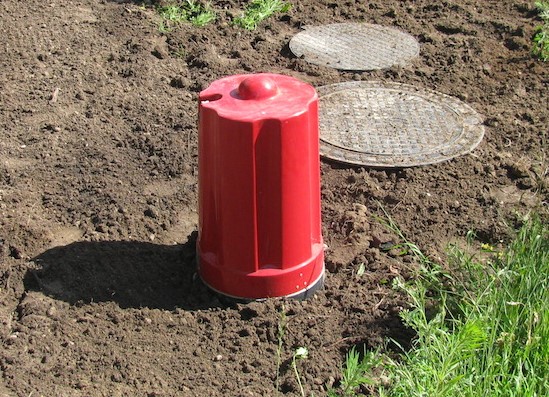 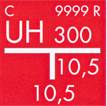 35
novietot vielas un priekšmetus tuvāk par 1 m no iekšējā ugunsdzēsības ūdensvada krāna.
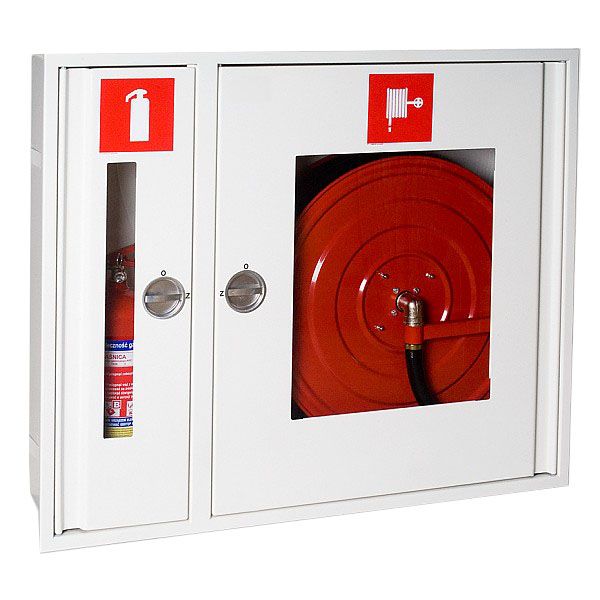 36
Ugunskuri
Pašvaldības saistoši noteikumi
				Rīgas domes saistošie noteikumi Nr.80			Rīgā 2007.gada 19.jūnijā (prot. Nr.74, 5.§)
Sabiedriskās kārtības noteikumi Rīgā
6. Publiskās vietās aizliegts:
6.19. kurināt ugunskuru ārpus pašvaldības speciāli šim nolūkam iekārtotām vietām, izņemot pašvaldībā saskaņotu pasākumu norises laikā un vietā, kā arī valsts noteiktās svētku, atceres un atzīmējamās dienās, nebojājot apstādījumus un ievērojot ugunsdrošības prasības.
6.1 Papildus 6.punktā noteiktajiem ierobežojumiem Rīgas pilsētas peldvietās aizliegts:
6.13. celt teltis, kurināt ugunskurus;
37
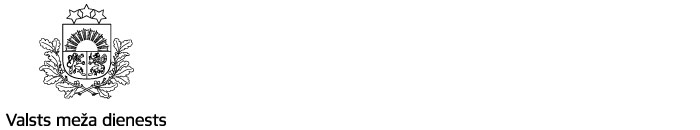 Latvijas teritorijā meža ugunsnedrošo periodu izsludina Valsts meža dienests
423. Meža ugunsnedrošajā laikposmā aizliegts:
423.1. veidot atklātu liesmu mežā un purvā, izņemot rekreācijas objektus, kas nepieļauj uguns izplatīšanos ārpus šīs vietas. Rekreācijas objektos ugunskura vietu atstāj, kad uguns nodzēsta un gruzdēšana pilnīgi beigusies;
423.3. nomest mežā, purvos vai uz tos šķērsojošiem ceļiem degošus vai gruzdošus sērkociņus, izsmēķus un citus priekšmetus;
38
423.8. bez saskaņošanas ar Valsts meža dienesta attiecīgo teritoriālo struktūrvienību veikt jebkāda veida dedzināšanu (tai skaitā ciršanas atlieku dedzināšanu).
424. Meža objektā aizliegts:
424.3. dedzināt ciršanas atliekas vai kurināt ugunskuru:
424.3.1. tuvāk par 2 m no augošiem kokiem;
424.3.2. vietās, kur augsnes kūdras slānis ir biezāks par 0,15 m, izņemot gadījumu, ja dedzināšana notiek laika posmā no 1. novembra līdz 1. martam;
39
Ugunsdrošības pārbaude paredzamās nometnes vietā un piemērojamā administratīvā prakse
40
Paredzamās nometnes vietas ugunsdrošības pārbaude
VUGD teritoriālā struktūrvienības Valsts ugunsdrošības uzraudzības amatpersona veic paredzamās nometnes vietas ugunsdrošības pārbaudi.
Pēc pārbaudes tiek izsniegts pozitīvs Atzinums par atbilstību ugunsdrošības prasībām, ja nometnes vietā nav konstatēti būtiski ugunsdrošības noteikumu pārkāpumi.
Pēc pārbaudes tiek izsniegts negatīvs Atzinums par atbilstību ugunsdrošības prasībām, ja nometnes vietā ir konstatēti būtiski ugunsdrošības noteikumu pārkāpumi, un par tiem tiek sastādīts Pārbaudes akts.
41
Ugunsdrošības un ugunsdzēsības likums
Viena naudas soda vienība ir 5 euro
55. pants. Ugunsdrošības prasību neievērošana
(1) Par normatīvajos aktos noteikto ugunsdrošības prasību neievērošanu piemēro brīdinājumu vai naudas sodu fiziskajai personai no sešām līdz piecdesmit sešām naudas soda vienībām, bet juridiskajai personai — no piecdesmit sešām līdz divsimt astoņdesmit naudas soda vienībām.
42
(2) Par normatīvajos aktos noteikto ugunsdrošības prasību neievērošanu, ja tās rezultātā izcēlies ugunsgrēks, piemēro naudas sodu fiziskajai personai no divdesmit astoņām līdz astoņdesmit sešām naudas soda vienībām, bet juridiskajai personai — no divsimt astoņdesmit līdz astoņsimt sešdesmit naudas soda vienībām.
(3) Par kūlas dedzināšanu piemēro naudas sodu fiziskajai personai no piecdesmit sešām līdz simt četrdesmit naudas soda vienībām.
43
Ugunsdzēsības aparāti
44
Ugunsdzēsības aparātu  izvietojums
Ja telpās atrodas elektroiekārtas zem sprieguma, tad telpās vismaz 50% esošo ugunsdzēsības aparātu jābūt piemērotiem elektroiekārtu dzēšanai. (1000V).
262. Maksimālais attālums no jebkuras vietas telpā līdz ugunsdzēsības aparāta atrašanās vietai:
262.1. saimnieciskās darbības objektā nedrīkst pārsniegt 20 m; (+ 20 m , ja ir UG krāni)

Nepārtrauktas darbības laiks (pulvera aparātiem):    
     ±  1kg-6s; 2kg-8s; 4kg-10s; 6kg-12s.
45
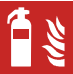 46
Civilās aizsardzības un katastrofas pārvaldīšanas likums

Likuma mērķis ir noteikt civilās aizsardzības sistēmas un katastrofas pārvaldīšanas subjektu kompetenci, lai pēc iespējas pilnīgāk nodrošinātu cilvēku, vides un īpašuma drošību un aizsardzību katastrofas vai katastrofas draudu gadījumā.
47
12.pants. Juridisko un fizisko personu pienākumi un tiesības
(1) Juridisko un fizisko personu pienākumi civilās aizsardzības jomā ir šādi:
1) atbilstoši šim likumam un citiem normatīvajiem aktiem nodrošināt savā īpašumā vai tiesiskajā valdījumā esoša īpašuma uzturēšanu un ekspluatēšanu tā, lai neradītu kaitējumu cilvēku, vides un īpašuma drošībai;
48
2) nekavējoties ziņot attiecīgajām valsts vai pašvaldību institūcijām par katastrofu vai katastrofas draudiem;
3) katastrofas vai katastrofas draudu gadījumā rīkoties saskaņā ar atbildīgo valsts vai pašvaldību institūciju sniegto informāciju un šo institūciju amatpersonu norādījumiem;
4) nodrošināt valsts civilās aizsardzības plānā un sadarbības teritoriju civilās aizsardzības plānos juridiskajai personai noteikto pasākumu precīzu un savlaicīgu izpildi.
49
13.pants. Objekts, tā īpašnieka vai tiesiskā valdītāja pienākumi un tiesības
Objekta īpašnieks vai tiesiskais valdītājs, lai izpildītu šā panta otrās un trešās daļas prasības, nodrošina:
1) objekta plānojuma shēmas izstrādāšanu, tajā norādot ēku, telpu un inženierbūvju izvietojumu, elektroapgādes, ūdensapgādes, gāzes vai degvielas apgādes atslēguma punktus, bīstamo iekārtu atrašanās vietas;
2) objekta iekšējo reglamentējošo dokumentu izstrādāšanu; (Objekta ugunsdrošības instrukcija,…)
50
Civilās aizsardzības plāns
Valsts civilās aizsardzības plāns
Pašvaldības vai sadarbības teritorijas civilās aizsardzības plāns 
Paaugstinātas bīstamības objekta civilās aizsardzības plāns 
Objekta civilās aizsardzības plāns (kritiskās infrastruktūra un tajā var atrasties vairāk par 100 cilvēkiem)
51
CIVILĀ  AIZSARDZĪBA
112
112 ir vienots ārkārtējo izsaukumu tālrunis Latvijā un Eiropas Savienības valstīs. 

Tāpat var izmantot arī dienestu tiešos telefona savienojumus:
- ugunsdzēsēji 112;
- policija 110;
- ātrā palīdzība 113;
- gāzes avārijas dienests 114.
52
IEDZĪVOTĀJU APZIŅOŠANA
Lai brīdinātu iedzīvotājus katastrofu un to draudu gadījumos, tiks iedarbinātas trauksmes sirēnas. Ieslēdz radio vai televizoru.
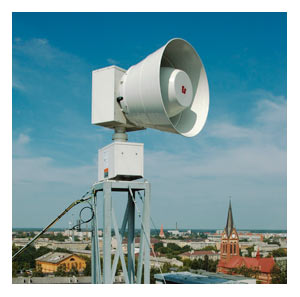 53
APDRAUDĒTO CILVĒKU EVAKUĀCIJA
Informācija par evakuēšanās tiks sniegta pa radio un televīziju, vai ar policijas, ugunsdzēsēju automašīnu skaļruņu palīdzību
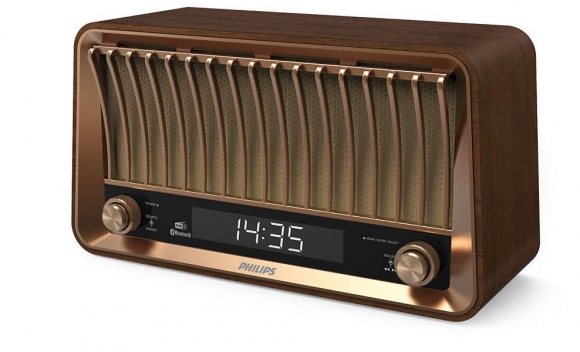 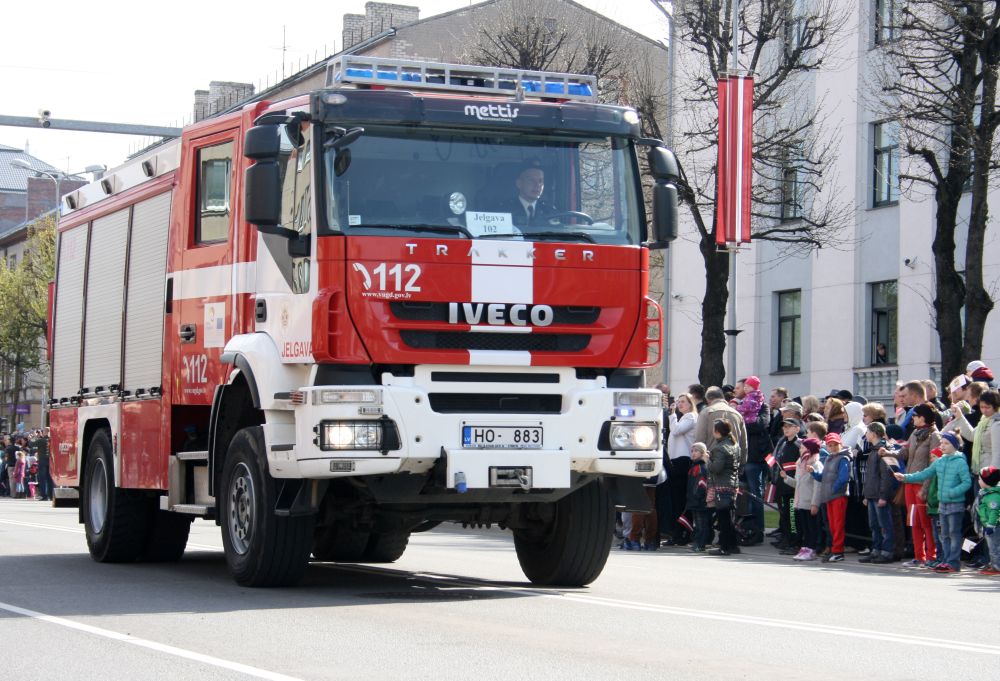 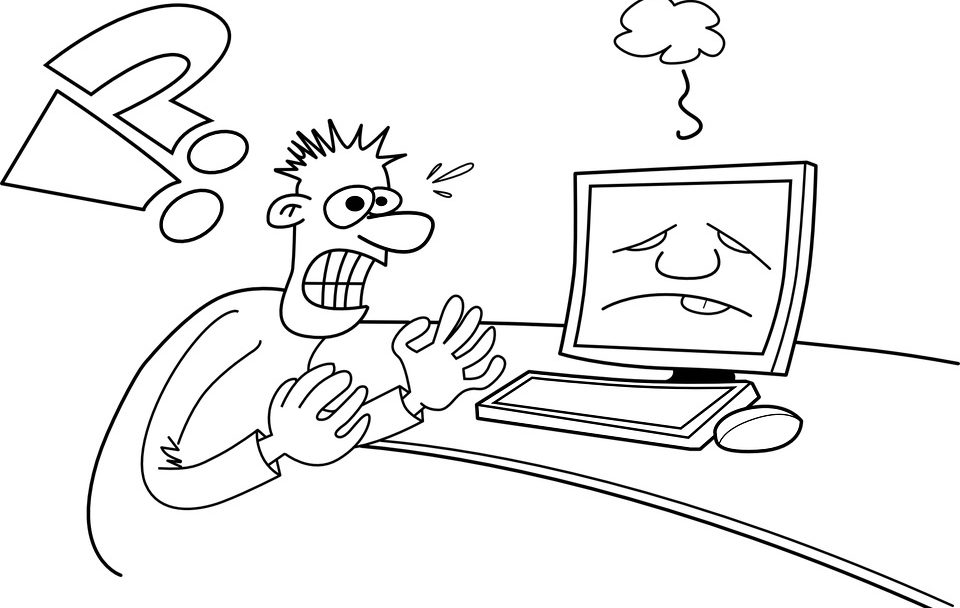 54
GATAVĪBA NESTANDARTA SITUĀCIJĀM
Iepriekš sagatavojieties iespējamām ārkārtas, nestandarta situācijām. Ieteicams turēt pieejamus:
- uzlādētu telefonu;
- sērkociņus, sveces, kabatas lukturus, petrolejas lampu;
- radio ar rezerves baterijām;
- gāzes (spirta) plītiņu;
- medicīnisko aptieciņu un nepieciešamās zāles;
- pārtikas rezerves, kuras uzglabājamas ārpus ledusskapja un dzeramo ūdeni;
- skaidru naudu.
Personas dokumentus uzglabājiet visiem ģimenes locekļiem zināmā un pieejamā vietā.
55
BĪSTAMU ĶĪMISKO VIELU NOPLŪDES GADĪJUMOS
RĪCĪBA ATRODOTIES TELPĀS aizveriet un noblīvējiet (ar ūdenī samitrinātu audumu) logus, durvis, ventilācijas lūkas. 
RĪCĪBA ATRODOTIES ĀRPUS TELPĀM meklējiet patvērumu tuvākajā ēkā. Ja tas nav iespējams, steidzīgi dodieties projām no bīstamās zonas perpendikulāri vēja virzienam
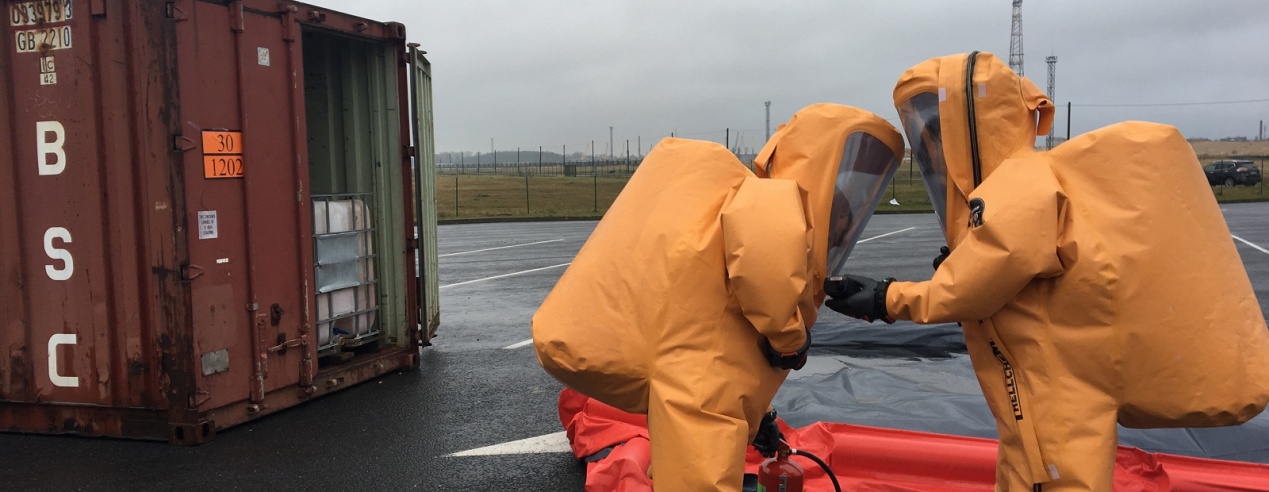 56
Neatstājiet telpas bez īpašas nepieciešamības.
Atrodoties ārpus telpām, nestāviet paši un nenovietojiet transporta līdzekļus zem atsevišķi stāvošiem kokiem, vieglām konstrukcijām, elektrolīnijām u.c 
Klajā laukā sameklējiet vietu kur patverties, piemēram, grāvi vai ieplaku. Ja tādas nav, vēja brāzmas gadījumā nogulieties zemē.
2005
VĒTRA
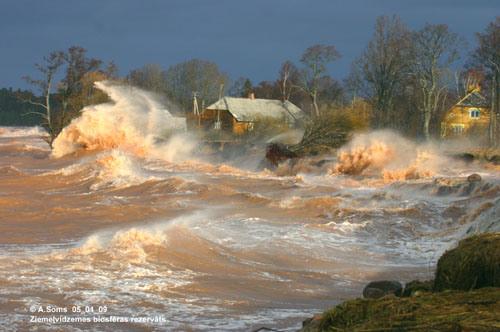 57
RĪCĪBA PLŪDU GADĪJUMĀ
Jau savlaicīgi jāsagatavo līdzņemšanai dokumenti, nepieciešamie medikamenti, nauda, apģērbi un apavi, pārtikas rezerve 
2013
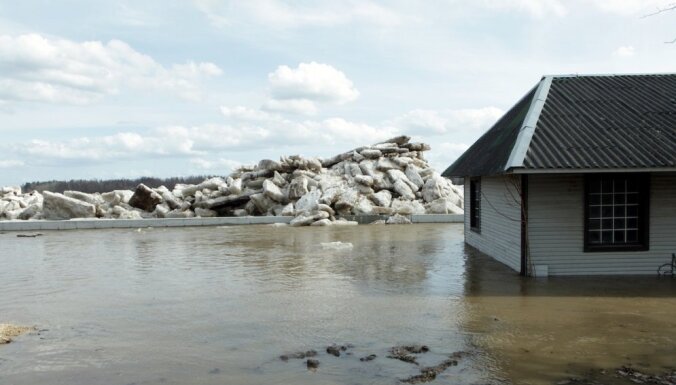 58
Rīcība ugunsgrēka gadījumā
Ugunsgrēka 4 bīstamie faktori 
Dūmi un gāzes
Karstums
Orientācijas zudums telpā
Laiks
informācija par rīcību dažādu apdraudējumu gadījumā Valsts ugunsdzēsības un glābšanas dienesta mājas lapā www.vugd.gov.lv sadaļās: Drošības padomi You Tube “Bīstamā robeža”
60